LA  DISERTACIÓN 
EL TEXTO  EXPOSITIVO
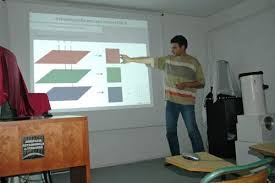 IVÁN PIZARRO   VEGA
1. Definición
Según Carneiro (2009) exponer es mostrar, exhibir, presentar  un objeto o un tema. Por ello se podría afirmar que la estructura  de un texto expositivo es la más espontánea de todas: simple  y solamente mostramos lo que sabemos, a través de una  división analítica de la realidad expuesta: definición, origen,  características, clasificación, causas, importancia, etc. (p.  246).


2. Características
Las	principales	características	de	la	exposición  académica son:
La clave para mejorar  nuestras presentaciones  orales:
Cumple una función referencial (informa o explica un  tema).
Uso del lenguaje objetivo y formal (estándar culto).
Presentación de las ideas de manera ordenada y  progresiva.
Manejo de vocabulario científico y técnico referente  al tema.
Exponer las ideas de  manera clara.
Mantener el interés y
la atención del  auditorio.
EXPOSITOR
h t t p : / / w w w . u s m p . e d u . p e / e s t u d i o s g e n e r a l e s / |3
Además, como sostienen Fonseca et al. (2011) el expositor debe tener ciertas cualidades  para realizar una conferencia, ponencia, exposición académica y todo tipo de discurso  informativo con efectividad:
Tener conocimiento
Ser claro Ser concreto
Tener convicción en sus  ideas
CUALIDADES
Ser coherente
MOTIVACIONES
Introducción -referencia personal: el expositor(a) comienza contando algo  referente a su persona, profesión, trabajo, vida, etc., para mejorar o incrementar  su credibilidad. Ejemplo:
Estimado público , tengan ustedes muy buenos días. Mi nombre es César Eduardo Sánchez Páucar y estudio la carrera profesional de Marketing.  Hace mucho que vengo investigando la utilización de los colores cálidos en los  anuncios publicitarios de los espacios públicos y su influencia en los  consumidores jóvenes. Es para mí, en este agradable día, una gran satisfacción  y oportunidad poder explicarles el origen de la utilización de los colores cálidos  en la publicidad, su significado y el por qué los anuncios publicitarios, utilizando  la combinación de estos colores, se dirigen al consumidor joven.
Empezaré diferenciando los colores cálidos de los colores fríos…

Introducción-pregunta retórica: el expositor(a) enuncia varias preguntas que  no están dirigidas a responderse, sino que tienen la intención de hacer  reflexionar al auditorio. Ejemplo:
¿Alguna vez han visitado una empresa? ¿Conocen las principales áreas que la  conforman?
¿Cuántos trabajadores debe tener una empresa para ser considera Pequeña y  Micro empresa? ¿Creen ustedes que el funcionamiento de una empresa es  similar al funcionamiento del cuerpo humano? La Pequeña y Micro empresa,  denominada Pyme en el Perú, es aquella unidad económica constituida por una  persona natural o jurídica, bajo cualquier forma de organización o gestión  empresarial contemplada en la legislación vigente, que tiene como objeto  desarrollar actividades de extracción, transformación, producción,  comercialización de bienes o prestación de servicios. En esta tarde, les hablaré  sobre su origen, sus características y su importancia en el desarrollo económico  del Perú durante el período 2010-2015…

	Introducción-anécdota: el expositor(a) relata un suceso real, hipotético o  imaginario para captar la atención del auditorio y no empezar de manera directa  la explicación del tema. Ejemplo:
Como todos los días, el bus en el cual llego a la universidad pasa por el óvalo  de Santa Anita. Y en muchas ocasiones he observado a muchas personas  repartiendo volantes, a diestra y siniestra, a todos los transeúntes. Estos  volantes contienen anuncios donde se requiere personal para trabajar en una  nueva empresa que acaban de inaugurar. Los horarios de trabajo son a tiempo  completo o parcial y solicitan personas de cualquier edad con o sin experiencia  en el área de trabajo que se requiera. Y las remuneraciones no son nada  despreciables: S/. 500 nuevos soles más viáticos y utilidades. Este es un  ejemplo de captar personal para una empresa. El objetivo de esta exposición es dar a conocer las principales  recomendaciones que debe tener en cuenta para seleccionar los recursos  humanos para una empresa…
El desarrollo de una exposición académica:
El párrafo de desarrollo como “[…] una unidad mínima del texto, es el conjunto de  oraciones desarrolladas en torno a TEMAS Y SUBTEMAS  Por ello para diferenciar que un grupo  de oraciones desarrolla algo diferente a otro grupo, se clasifica en párrafos distintos.”  (Castillo y Villanueva, 2012, p. 157)
La conclusión de una exposición académica:
Según Braun (2012), manifiesta: “(…) constituye una parte imprescindible. Es la  manera correcta de terminar el trabajo e indicar a los lectores a dónde se ha llegado”  (p. 40). Puesto que los finales abruptos o inesperados producen la sensación de que  la exposición está incompleta o es improvisada. Ejemplo:
En conclusión, las nuevas exigencias de control generan la necesidad de contar con  un marco metodológico para organizar las actividades de auditoria y así definir las  pautas y los controles a considerar en las futuras actuaciones de auditoria. De esta  manera la tecnología contribuye al mejor control interno de las organizaciones en los  procesos de auditoria. Pero a la vez el uso también puede generar riesgos y  consecuencia en las organizaciones empresariales públicas Por tanto es de vital  importancia saber utilizar de la mejor manera. Y por último culminare una frase del  célebre distinguido profesor estadounidense Stephen Covery (2015) quien señala  que… “La tecnología reinventará los negocios, pero la relación humana seguirá siendo  las claves del éxito”
La clasificación de los libros contables se puede hacer desde dos puntos de  vista: desde un aspecto legal y desde un aspecto técnico. Desde un aspecto  legal pueden ser obligatorios y voluntarios. Dentro de los libros contables  obligatorios están los libros de inventarios y balances, libro diario, libro  mayor, registro de compras, registro de ventas e ingresos, libro diario de  formato simplificado y el libro de contabilidad completa. Y en los voluntarios  están: caja chica, bancos, clientes, letras por cobrar, etc. Desde un punto de  vista técnico, los libros contables se dividen en principales y auxiliares. Losprincipales son tres: libro de inventarios y balances, libro diario y libro mayor y los auxiliares son: libro de caja y bancos, de ingresos y gastos, de  retenciones, de activos y fijos, de compras y libro de consignaciones.
En síntesis, para finalizar, el uso de los libros contables es muy necesario para el manejo  ordenado y el registro de todos los movimientos económicos de una empresa  y que todo profesional de la contabilidad debe manejar para mejorar los  resultados. En consecuencia, recomiendo el uso de libros de contabilidad  para un mejor desarrollo de una empresa.
Gracias.
El Marketing en las redes sociales promueve la marca de una empresa con  el objetivo de darla a conocer a través de facebook, twitter, entre otras, ya  que éstas están en su mayor apogeo en los usuarios de internet. Esto  presente varios beneficios como mayor posición de la imagen de la marca y  la mayor cantidad de visitas. Una buena táctica de Marketing digital es  aumentar el número de visitas tanto en las redes sociales como en la página  web. Lo cual genera un ambiente de compromiso entre la marca y el  consumidor por tiene un rango mayor de alcance. Además, el Marketing  digital es una manera rápida de difundir una marca y permite recopilar la información de tus clientes en cuanto al grado de satisfacción de tus  productos.
Dentro de las estrategias del Marketing digital también tenemos a los videos  virales, que son de gran ayuda para publicitar una marca. “Viral” proviene de  la palabra virus, en el sentido de que su propagación es de persona a  persona. Tomando este concepto y poniéndolo en el marketing sería  “transmisión” de un mensaje de persona a persona. A continuación, les  mostraré uno de los mejores videos publicitarios de la historia hecho por la  marca de camiones Volvo donde aparece el conocido actor de películas de  acción Jean- Claude Van Damme. Este video fue creado para demostrar la  estabilidad y precisión de los camiones Volvo. Fue publicado en youtube el  3 de noviembre de 2013 y ya cuenta con más de 79 millones de visitas.
En conclusión, las redes sociales son tan penetrantes que permiten a los  usuarios buscar información donde sea y en cualquier momento. Ellos no  solo están expuestos a lo que la empresa hable de su marca, sino también  de lo que los medios de comunicación, y el público en general, opinen de la  misma. Es por eso, que las empresas deben “enamorar” a sus clientes, ya  que ellos quieren tener una marca de total confianza. Y para finalizar esta  exposición quiero decirles una frase: “Si uno no se transforma está muerto”,  porque para durar en un negocio es necesario adaptarse al pensamiento de  lo que más genera cambio. Muchas gracias
TEMA 1:  	
TEMA 2:  	
TEMA 3:
PLANIFIQUE SU EXPOSICIÓN

Durante la planificación de la exposición académica debemos tener en cuenta tres aspectos:
La elección del tema. El tema. Debe ser formulado como una frase nominal. Es  importante que el tema no sea muy general, sino que sea delimitado para poder  abordarlo en la exposición y se transmita información precisa en torno a este. Ejemplo:
La inflación
Las exportaciones
La política económica

¿Qué aspectos debemos tener en cuenta para elegir un tema?

Debe desarrollar un tema de actualidad.
Existen razones suficientes para ser presentado.
Debe ser apropiado tanto para los participantes como para los integrantes  del equipo.
Existe información suficiente para profundizar en él.
Determinación de los objetivos. Los objetivos. Son definidos como las metas o  fines, lo que se pretende alcanzar con nuestra exposición académica. Estos deben  ser redactados con verbos en infinitivo y deben ser alcanzables, no utópicos. Ejemplo: Informar sobre el incremento del desempleo en Chile
Análisis del auditorio. El auditorio. El análisis del auditorio es imprescindible para el  desarrollo de una exposición académica, porque se debe evaluar lo siguiente:

Edad y sexo de los participantes
Intereses de los participantes
Nivel de conocimiento que posean sobre el tema
Posibles reacciones frente al tema
USO DE RECURSOS EN UNA EXPOSICIÓN ACADÉMICA

 Los recursos audiovisuales constituyen una alternativa muy importante para lograr que nuestras  exposiciones no se vuelvan unilaterales y aburridas, sino que se constituyan como verdaderos  espacios para comunicar un tema investigado. Los recursos que podemos utilizar en una  exposición académica son:

RECURSOS AUDIOVISUALES:
La máxima efectividad de una diapositiva de texto se logra cuando esta se ajusta a las siguientes  exigencias:

El título debe ser corto (no más de siete palabras).
El mensaje debe tener un máximo de siete líneas.
Las palabras por línea no deben ser más de siete.
La distribución debe ser simple y abierta.
El texto debe ser legible desde la parte final del auditorio.
Se debe transmitir sólo una idea por cada diapositiva.
Los gráficos, figuras, fotografías deben reforzar las expresiones (palabras).
Las combinaciones monocromáticas (un solo color sobre un fondo neutro de otro color) pueden  ordenarse, según la efectividad y legibilidad del texto, de la forma siguiente:

Letras negras sobre fondo blanco
Letras negras sobre fondo amarillo
Letras rojas sobre fondo blanco
Letras verdes sobre fondo blanco
Letras blancas sobre fondo rojo
Letras blancas sobre fondo verde
Letras blancas sobre fondo azul
Letras amarillas sobre fondo negro
Reduzca el número de diapositivas. Para comunicar un mensaje claro y mantener la  atención y el interés del público, reduzca el número de diapositivas de la presentación al  mínimo (10 a 12 diapositivas).

Elija un tamaño de fuente adecuado para el público. Elegir el tamaño de fuente más  adecuado lo ayuda a comunicar el mensaje. Recuerde que el público debe leer las  diapositivas desde cierta distancia. En términos generales, un tamaño de fuente inferior  a 30 puede resultar demasiado difícil de ver para el público.

Simplifique el texto de la diapositiva. Desea que su público lo escuche mientras realiza  su exposición, en lugar de que lean la pantalla. Use viñetas o frases cortas, y procure  incluir cada una de ellas en una línea, es decir, sin ajustar el texto.

Use controles visuales para ayudarse a expresar el mensaje. Las imágenes, los  gráficos y los elementos gráficos SmartArt dan pistas visuales para que el público  recuerde. Agregue imágenes significativas para complementar el texto y los mensajes de  sus diapositivas.
Cree etiquetas para los gráficos y diagramas que sean comprensibles. Use sólo el  texto que sea necesario para que los elementos de etiqueta de los gráficos o diagramas  sean fácilmente comprensibles.

Aplique fondos de diapositiva sutil y coherente. Elija una plantilla o un tema atractivo  y coherente que no sea demasiado vistoso. No querrá que el fondo o el diseño desvíen  la atención de su mensaje.
Compruebe la ortografía y la gramática. Para ganarse y mantener el respeto del  público, compruebe siempre la ortografía y la gramática de su presentación. Consulte con  un diccionario.
Tema:  	

Título:
MOTIVACIÓN
Planteamiento del tema 
…………………………………
Objetivo de la presentación :
……………………………………………………………………………
……………………………………………………………………………
I  N  T  R  O  D  U  C  C   I  Ó  N
Motivación:
……………………………………………………………………………
Contenidos principales:
……………………………………………..………………..
…………..…………………………………………………………………
PORTADA
Idea 1:
………………………………………………………………………………………..
Subtema 1
…………………………………
Idea 2:
……………………………………………………………………………….
D  E  S  A  R  O  L  L  O
Idea 3:
……………………………………………………………………………………….
………….……………………………………………………………………………
Idea 1:
…………………………………………………………………………………………
Subtema 2
………….…………………………….……………………………………………….
Idea 2:
…………………………………………………………………………………………
………….…………………………….………………………………………………  Idea 3:
…………………………………………..………………….…………………………
…………………………………………………………………………………………

Síntesis
………………………………………………………………..................
........................................................................................................
........................................................................................................
Tipo de conclusión: recomendación, pregunta retórica, cita textual, conclusión proyectiva, consejo, etc.
C
N  C  L  U  S   I
………………………………………..................................................
……………………………….............................................................
........................................................................................................
Agradecimiento y despedida
N
MODELO DE GUION DE EXPOSICIÓN
PLANIFICACIÓN  DE EXPOSICIÓN
Nombre y apellido:
Asignatura:
Sección:
Feha: